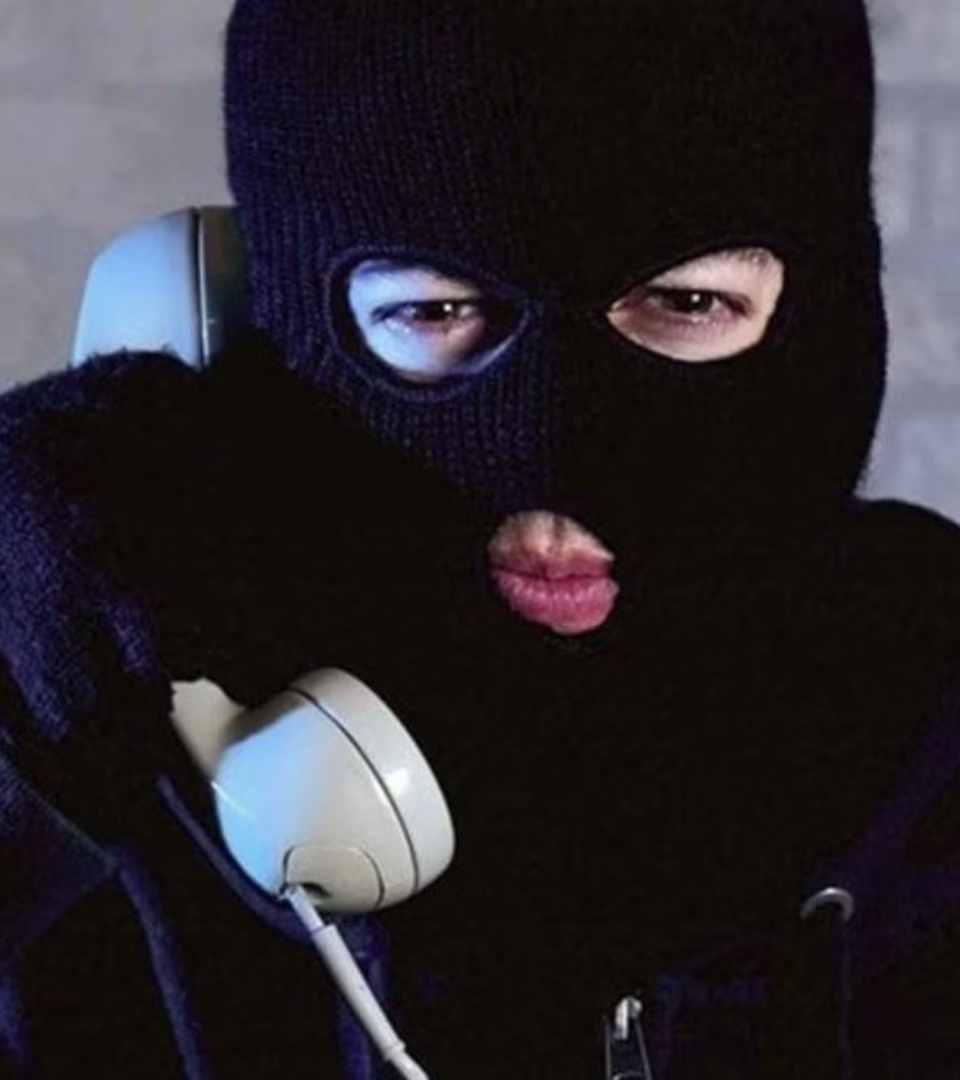 Правила безопасного поведения при угрозе и совершении террористического акта
newUROKI.net
Сегодня мы рассмотрим важные правила безопасного поведения при угрозе и совершении террористических актов.
Презентация для урока ОБЗР в 9 классе по теме: «Правила безопасного поведения при угрозе и совершении террористического акта»
«Новые УРОКИ» newUROKI.net
Всё для учителя – всё бесплатно!
newUROKI.net
Понятие терроризма и его формы
Терроризм — это насилие, направленное на запугивание населения и нарушение общественного порядка. Он может принимать разные формы: взрывы, поджоги, похищения людей, угрозы, рассылка зараженных веществ и др.
Важно понимать, что терроризм — это преступление, а террористы преследуют политические цели. Их целью может быть свержение власти, изменение политического курса или привлечение внимания к проблеме.
newUROKI.net
Признаки угроз и подготовки террористических актов
Неожиданное появление
Необычные действия
1
2
Подозрительных людей, транспорта или объектов, не характерных для данной местности или времени суток.
Подозрительные действия с предметами, оставленными без присмотра, особенно в местах скопления людей.
Запах
Нестандартное поведение
3
4
Необычный запах или испарения из подозрительных объектов.
Повышенное беспокойство, нервозность, отказ отвечать на вопросы, необоснованная поспешность.
newUROKI.net
Действия при обнаружении признаков подготовки теракта
Не паникуйте
Отдалитесь
Спокойствие поможет вам действовать разумно и эффективно.
От места обнаружения подозрительного объекта.
Сообщите
Не трогайте
В правоохранительные органы: 102, 112.
Подозрительные объекты, чтобы не спровоцировать взрыв или иные негативные последствия.
newUROKI.net
Правила поведения при захвате и удержании в заложниках
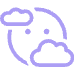 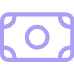 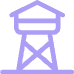 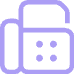 Сохраняйте спокойствие и самообладание. Не паникуйте.
Соблюдайте требования террористов.
Наблюдайте за обстановкой и запомните детали.
Сотрудничайте с правоохранительными органами.
newUROKI.net
Действия при различных формах террористического акта
Взрыв
1
Укрывайтесь от осколков, не приближайтесь к месту взрыва.
Пожар
2
Эвакуируйтесь из здания, не пользуйтесь лифтом.
Химическая атака
3
Задержите дыхание, накройте нос и рот тканью.
Биологическая атака
4
Избегайте местности, где обнаружена угроза биологической атаки.
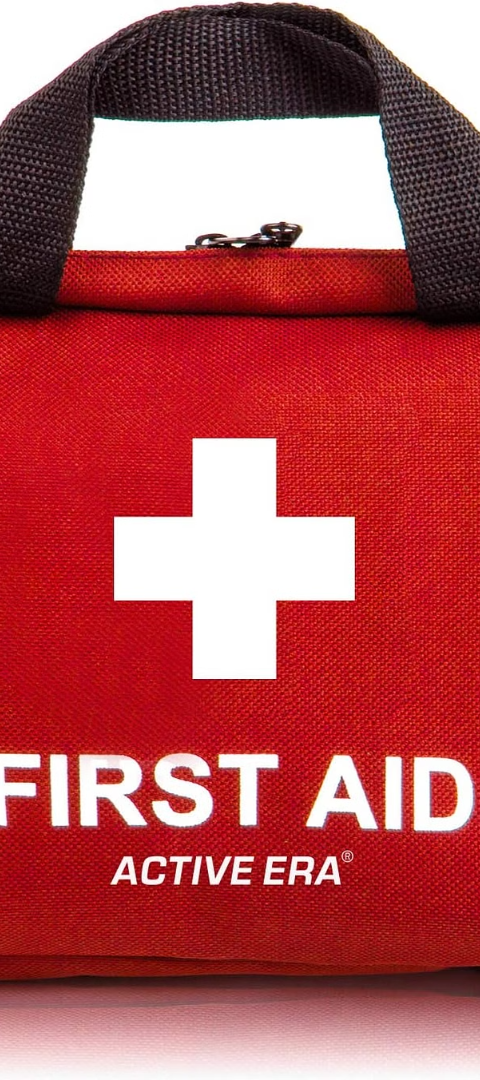 newUROKI.net
Первая помощь пострадавшим при террористическом акте
Оценить ситуацию
Определите уровень опасности и при необходимости эвакуируйте пострадавших.
Обеспечить безопасность
Принять меры по предотвращению дальнейших травм или заражения.
Оказать первую помощь
Остановите кровотечение, наложите повязку, обеспечьте проходимость дыхательных путей.
Вызвать скорую помощь
Сообщите о ситуации и местонахождении пострадавших.